Curso Popular de Formação de Defensoras e Defensores PúblicosLíngua Portuguesa
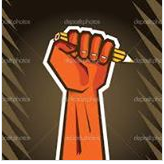 Programa de Língua Portuguesa/ Questões Textuais

Aula 1
Apresentação do curso
Adequação linguística
Pronomes Relativos
 
Aula 2 
Elementos de coesão: o uso dos conectores 
Inadequações comuns
Regência verbal e nominal
 
Aula 3
Paragrafação / Períodos
Coerência
Pontuação
 
Aula 4
Acentuação: o que mudou com a reforma ortográfica?
Crase
 
Aula 5
Colocação pronominal
Concordância verbal e nominal
Aula 1



“Na avaliação das Provas Escritas serão considerados o acerto das respostas dadas, o grau de conhecimento do tema, a fluência e a coerência da exposição, a correção gramatical e a precisão da linguagem jurídica.”

Abordagem do curso: o estudo de aspectos gramaticais para o desenvolvimento da escrita
Para melhorar a elaboração de textos:

- Ler e escrever mais
- Organizar as ideias
Pontuar adequadamente


Levar em consideração no momento da escrita:

Impessoalidade 
Objetividade
 Norma Culta
Não usar

Linguagem figurada

 “O país se afunda em um mar de lama.”


 Ditados populares

“E, como em casa de ferreiro, o espeto é de pau, a situação se prolongou.”


 Coloquialismos

“Nessas condições, não dá para estabelecer um prazo para o pagamento.” (é possível)
“Não tem acordo possível.” (há)
“Eles têm que pagar.” (têm de)
Pronomes Relativos

Iniciam orações subordinadas adjetivas

Foi solto o homem criminoso.
Foi solto o homem que cometeu o crime. 

que – o qual – onde – quem – cujo 


“(...) os denunciados constrangeram as pessoas, que estavam sob o poder dos policiais militares, com emprego de violência e ameaça (...)”

“(...) os denunciados constrangeram as pessoas que estavam sob o poder dos policiais militares, com emprego de violência e ameaça (...)”
Pronomes Relativos

Foram levados a uma rua paralela e menos movimentada. Nessa rua, foram espancados.

Foram levados a uma rua paralela e menos movimentada onde foram espancados.  

Atenção: “onde” só se usa para lugares físicos

O Brasil vive uma crise onde praticamente todos os setores da economia estão sendo afetados. 

O Brasil vive uma crise que praticamente todos os setores da economia estão sendo afetados. 

O Brasil vive uma crise em que praticamente todos os setores da economia estão sendo afetados. 



“Editou-se uma lei em que acreditamos, com que simpatizamos e por que lutamos”
Pronomes Relativos e Regência Verbal


A testemunha é fundamental para o caso. Falamos sobre a testemunha.

A testemunha sobre quem falamos é fundamental para o caso. 

A prova foi cancelada. Eu estudei muito para a prova. 

A prova para a qual eu estudei muito foi cancelada. 

Lutamos contra os vícios. Os vícios não são mais fortes do que nós. 

Os vícios contra os quais lutamos não são mais fortes do que nós. 

Ele precisa de esclarecimentos. Esses esclarecimentos só você pode dar.

Os esclarecimentos de que ele precisa só você pode dar. 

A via foi interditada. Por essa via, passam ambulâncias constantemente. 

A via por onde passam ambulâncias constantemente foi interditada.
Pronomes Relativos e Regência Verbal


Citou um sujeito. Não se lembrava do nome do sujeito.

Citou um sujeito de cujo nome não se lembrava.
Atividade 
1. Corrija os períodos abaixo. 

O processo do qual não tivemos acesso está em andamento.

Estamos em uma situação pela qual não estávamos preparados.

Transforme os pares de períodos simples em período composto, utilizando pronome relativo.   

Este é o livro. A professora não gosta do autor deste livro.

Não vamos abrir mão dos direitos. Lutamos muito por esses direitos.
3. Complete
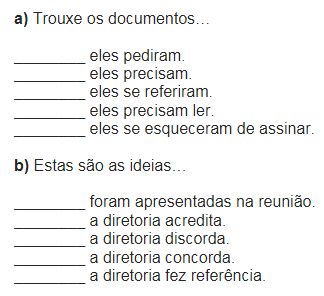